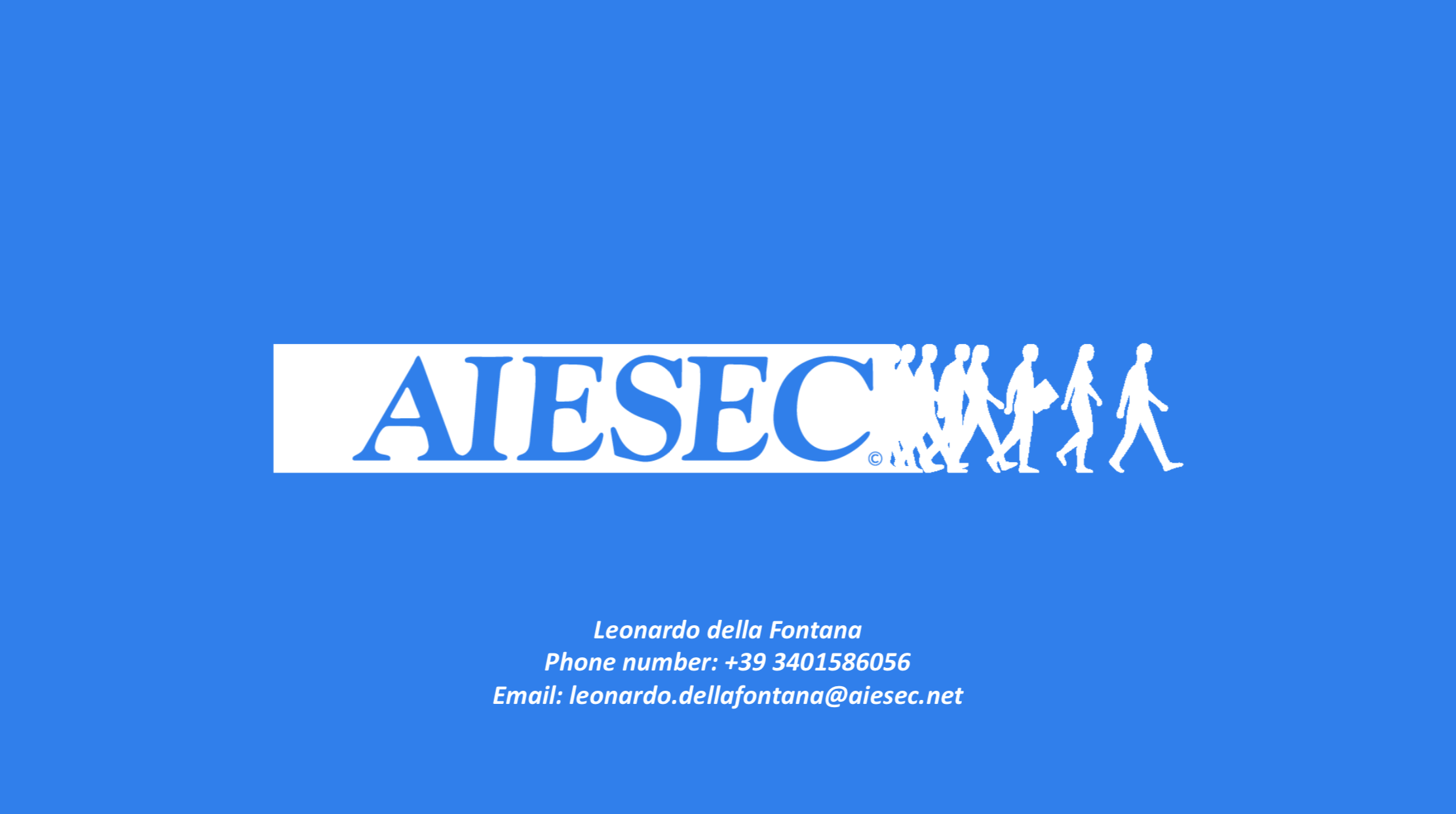 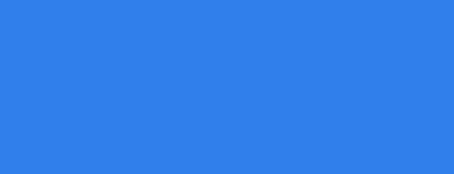 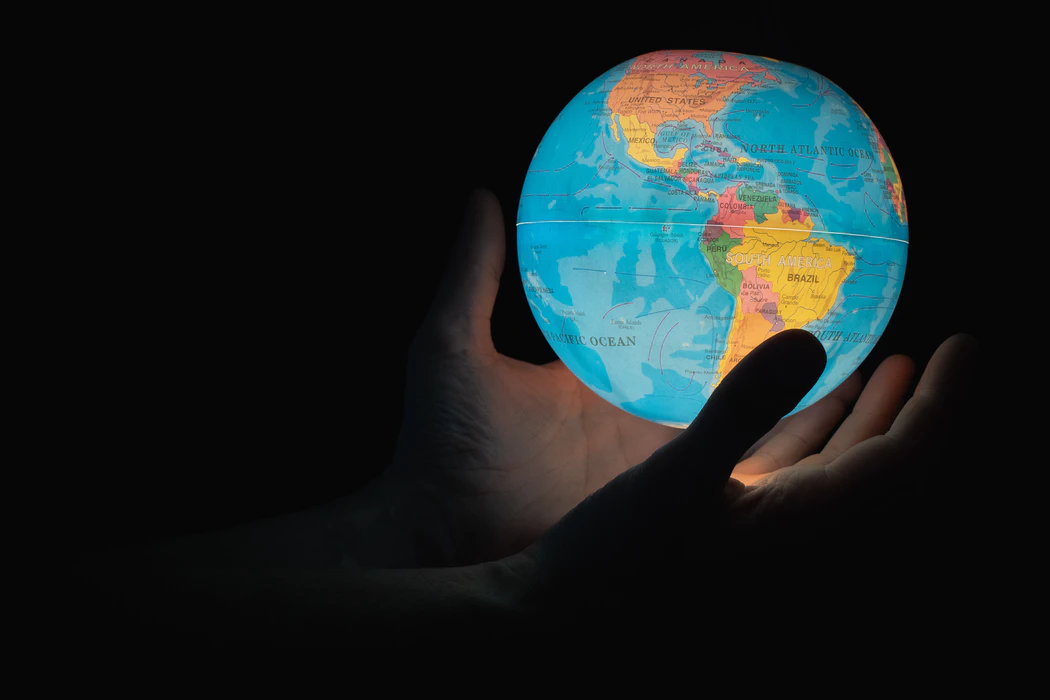 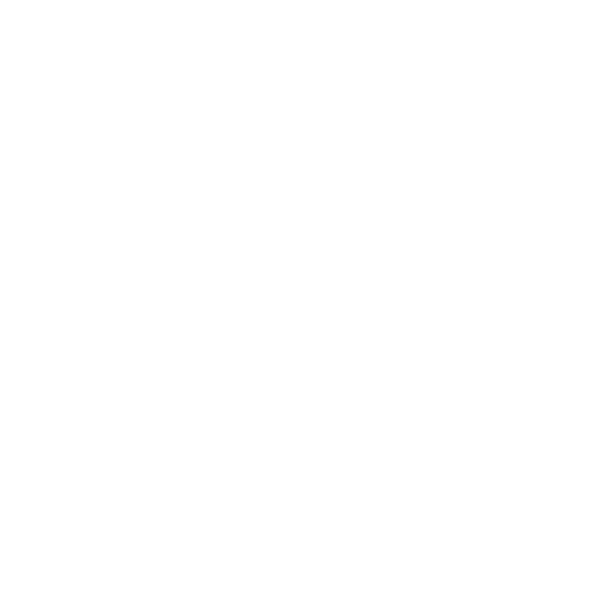 AIESEC
GLOBAL 
INDEPENDENT
NON-POLITICAL
NOT-FOR-PROFIT
YOUTH-RUN ORGANIZATION
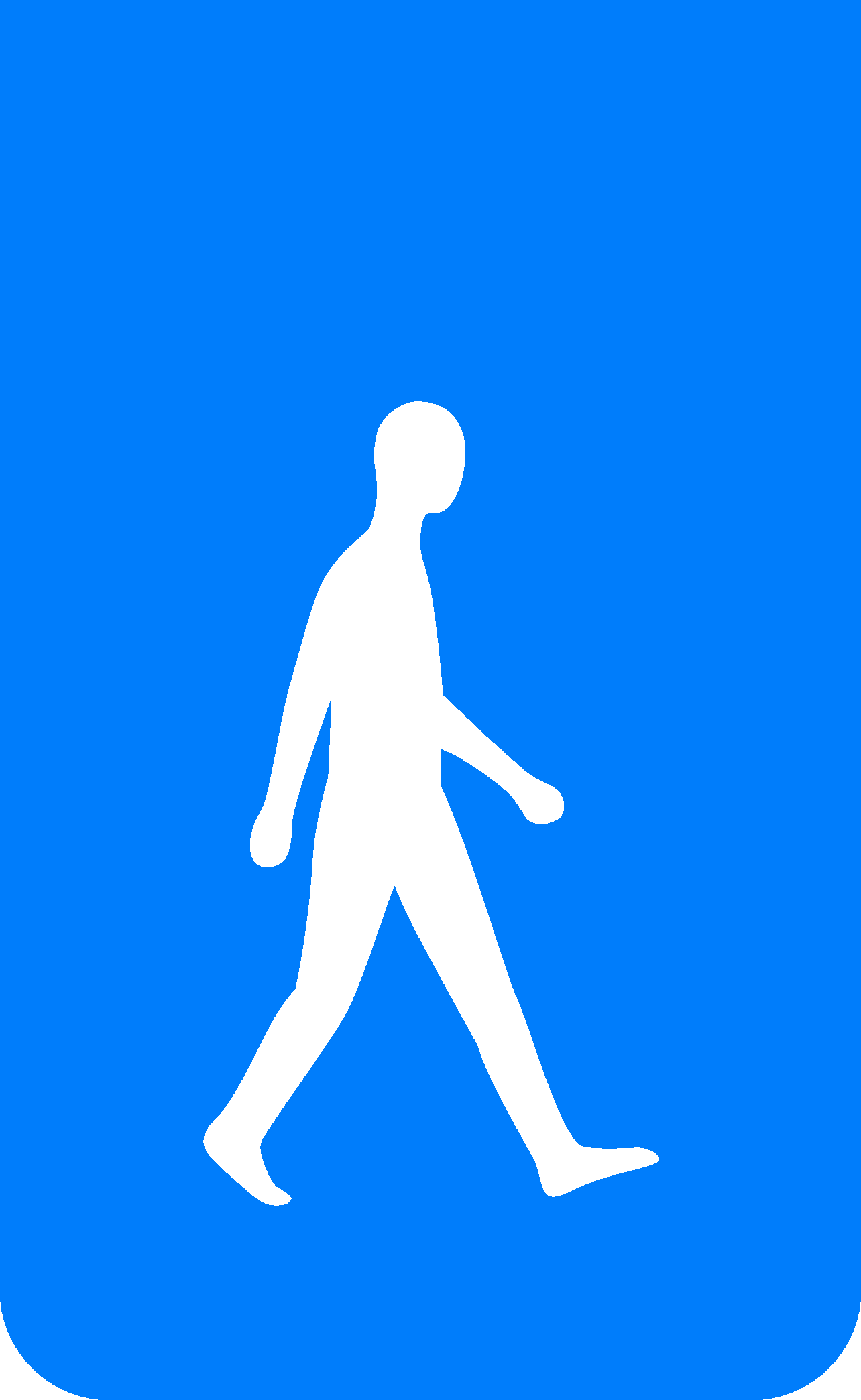 I nostri progetti: Global Talent e Teacher
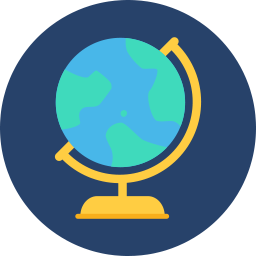 Stage o Tirocinio all’Estero
Contesto Internazionale 
Team working  
Soft skill
English practise
Esperienza retribuita
Enti e Aziende internazionali
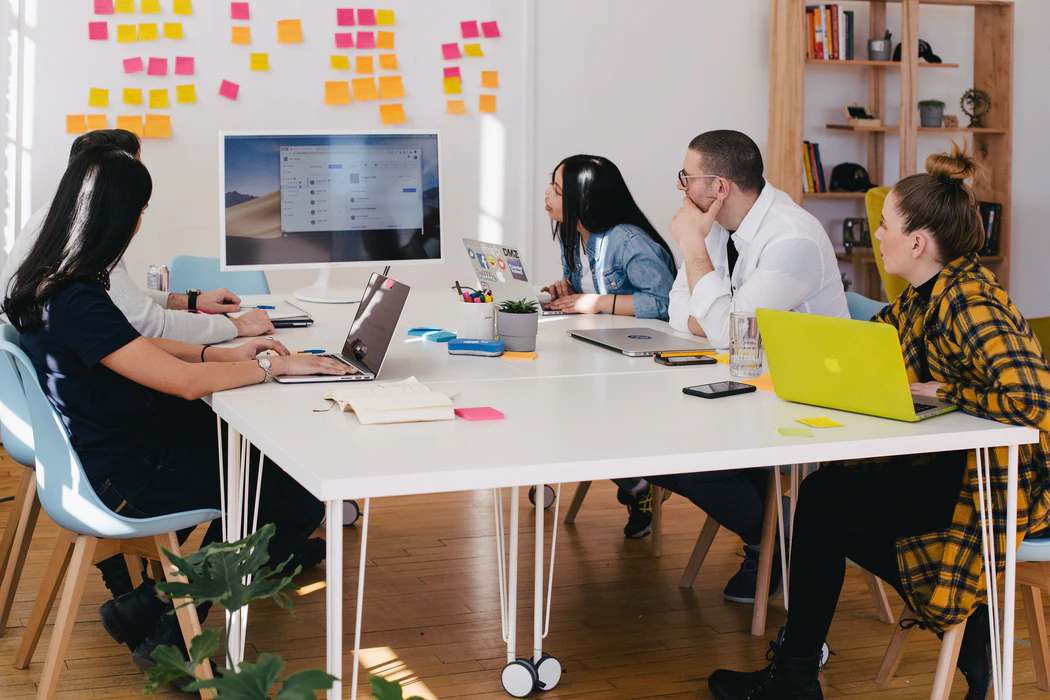 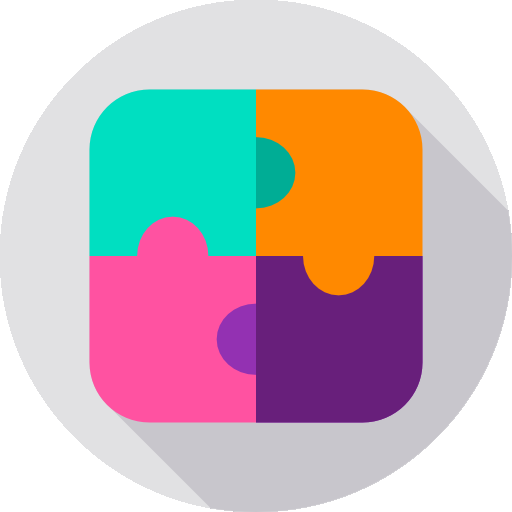 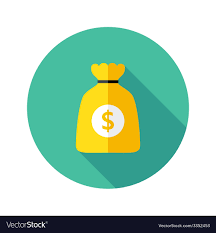 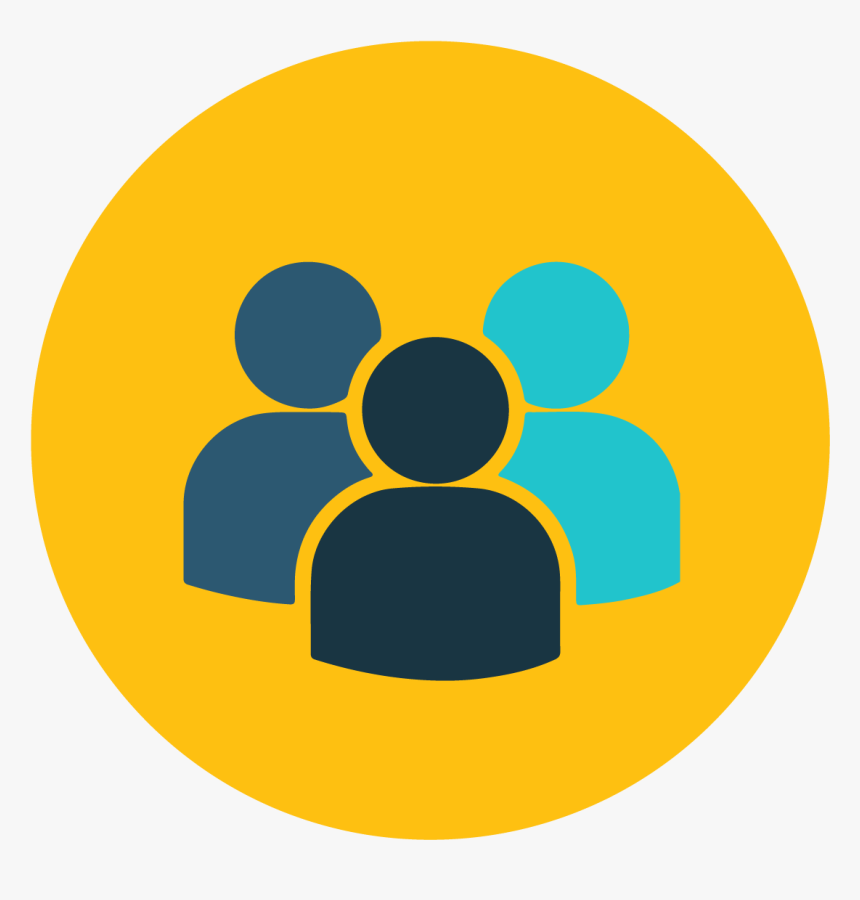 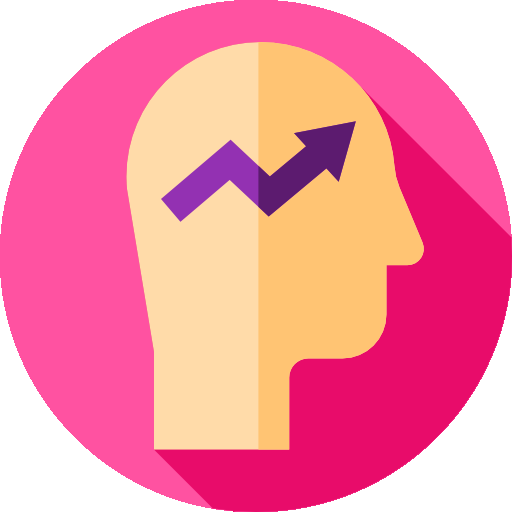 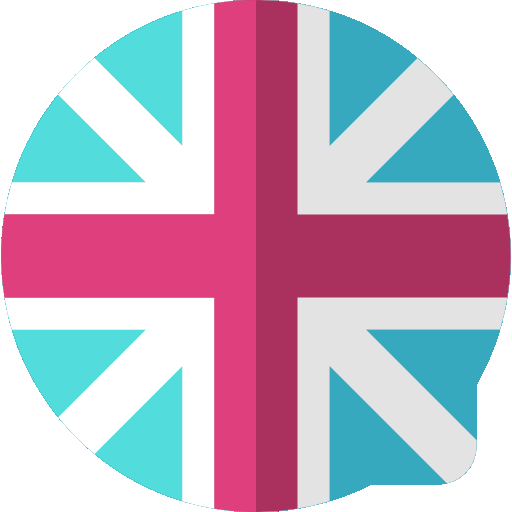 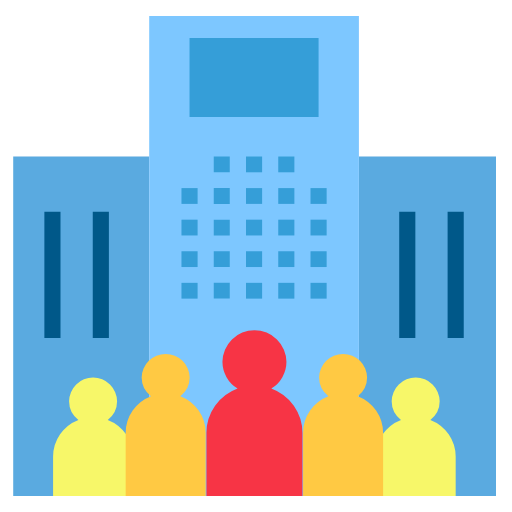 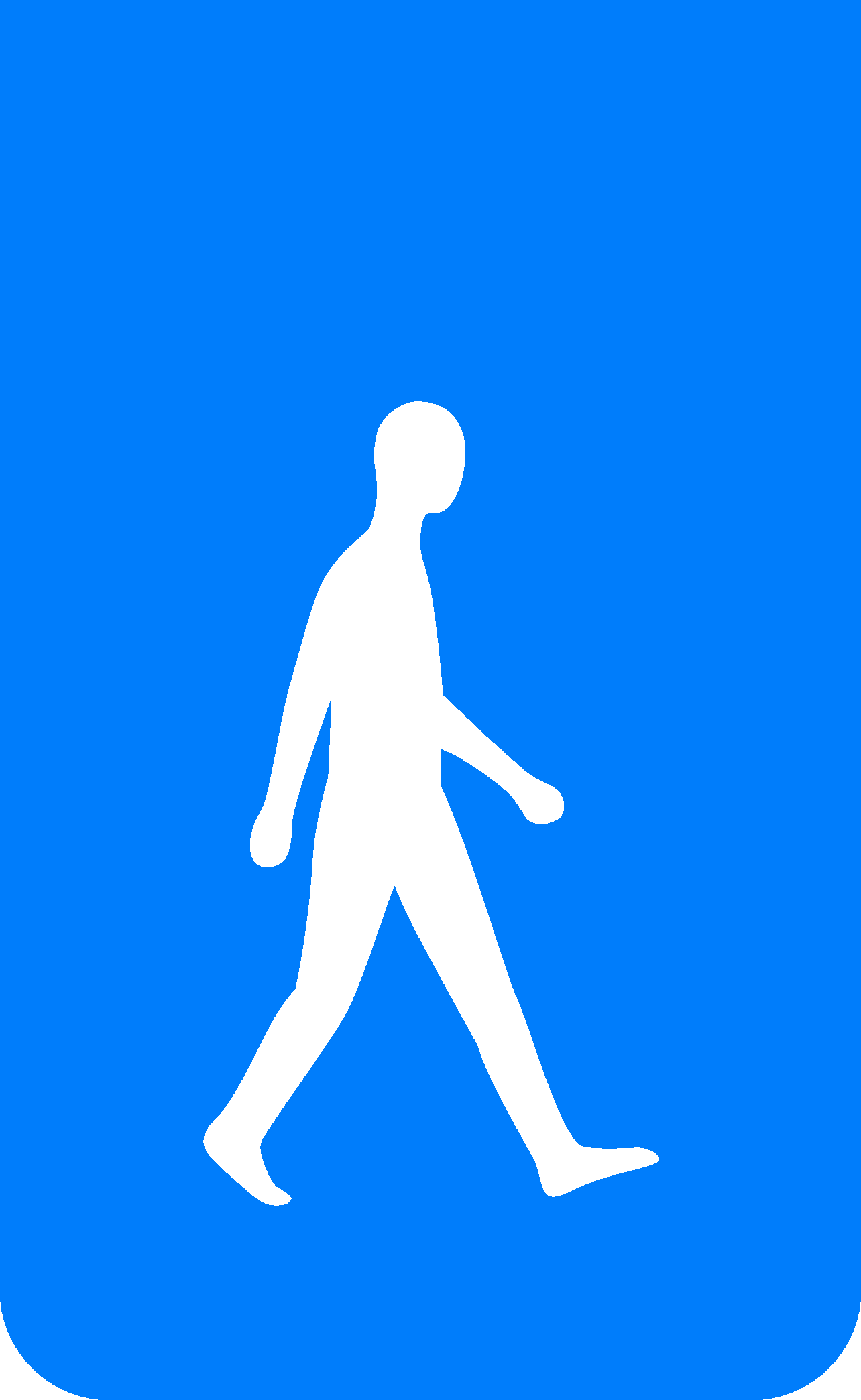 GLOBAL TALENT - GTa
ESPERIENZA DI TIROCINIO
SHORT
MEDIUM-LONG
ACCESSIBILE
ACCESSIBILE DAL 3  ANNO DI  TRIENNALE IN SU
6-12 SETTIMANE
DALLA  MAGISTRALE
12-78 SETTIMANE
A35\45 ORE  LAVORATIVE PER  SETTIMANA
A35\45 ORE  LAVORATIVE PER  SETTIMANA
425 EURO
465 EURO
< 8 SETTIMANE: INCLUSO
> 8 SETTIMANE:  PREVISTO MA NON  PAGATO
SALARIO PREVISTO SOLO  PER LE ESPERIENZE
DALLE 8 SETTIMANE IN SU
SPESSO INCLUSA
SALARIO PREVISTO
REQUISITI:
COMPETENZE PARI AL B2\C1 IN INGLESE (ANCHE  NON CERTIFICATE)
ESPERIENZE DI VOLONTARIATO\LAVORATIVE
*PREFERIBILMENTE COERENTI CON IL PROGETTO  SCELTO
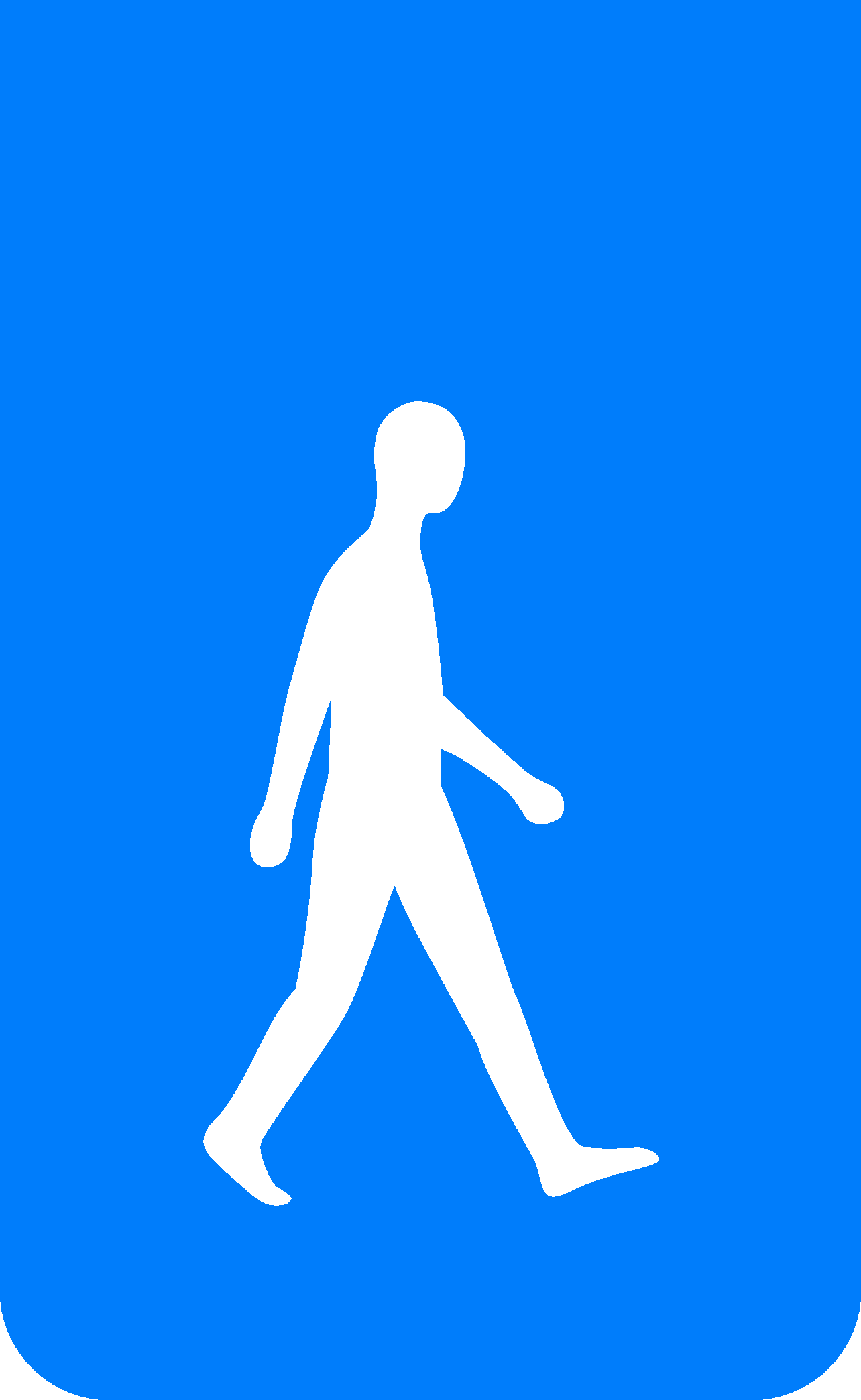 GLOBAL TEACHER - GTe
ESPERIENZA DI INSEGNAMENTO
SHORT
MEDIUM-LONG
ACCESSIBILE
ACCESSIBILE DAL 3  ANNO DI  TRIENNALE IN SU
9-12 SETTIMANE
13-78 SETTIMANE
DALLA  MAGISTRALE
A35\45 ORE  LAVORATIVE PER  SETTIMANA
A35\45 ORE  LAVORATIVE PER  SETTIMANA
425 EURO
465 EURO
ALLOGGIO SPESSO  INCLUSO
ALLOGGIO PREVISTO  MA NON PAGATO
SALARIO PREVISTO
SALARIO PREVISTO
REQUISITI:
COMPETENZE B2\C1 IN INGLESE CERTIFICATE  ESPERIENZE DI VOLONTARIATO\LAVORATIVE
*PREFERIBILMENTE COERENTI CON IL PROGETTO  SCELTO
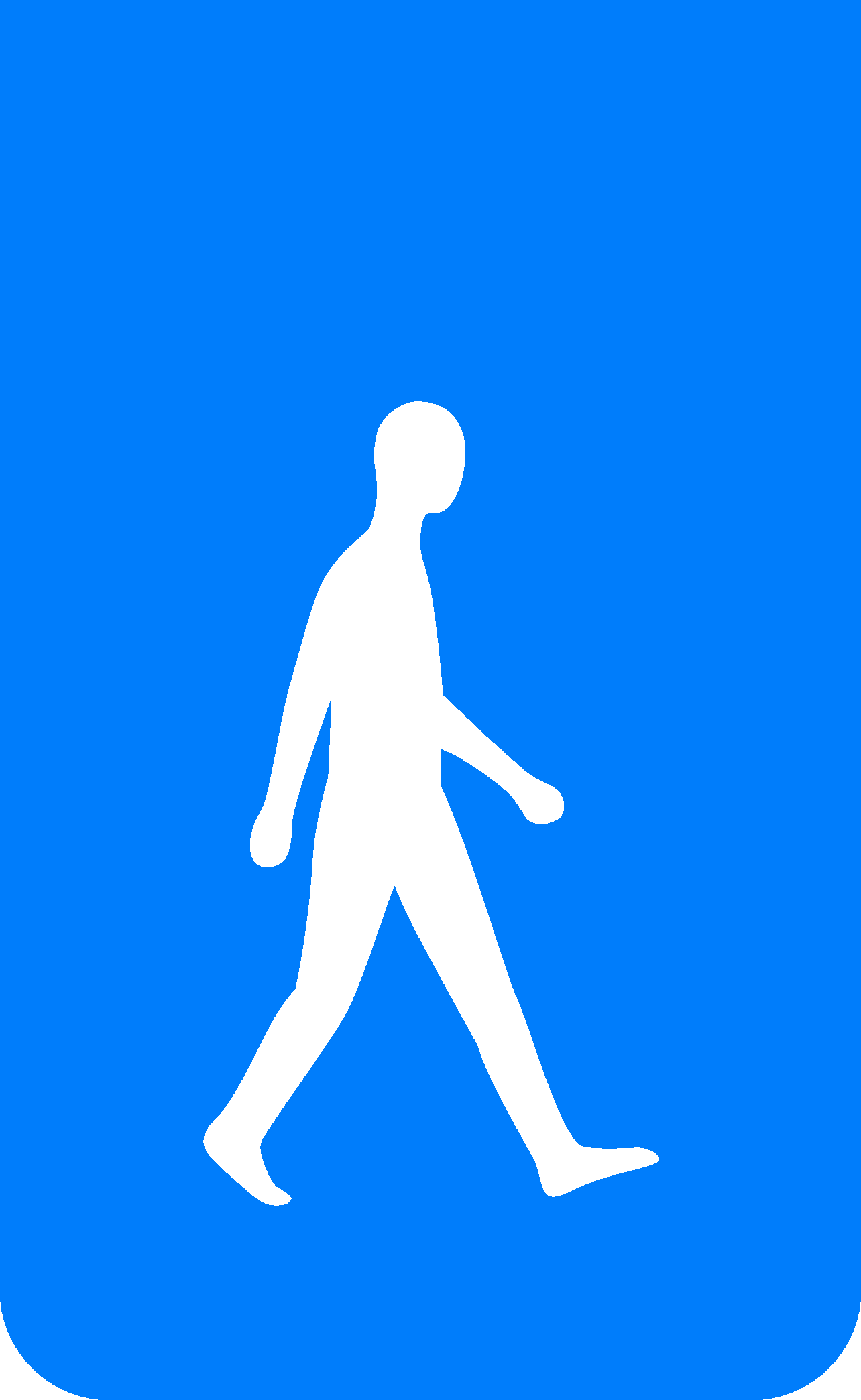 Covid-19 Management
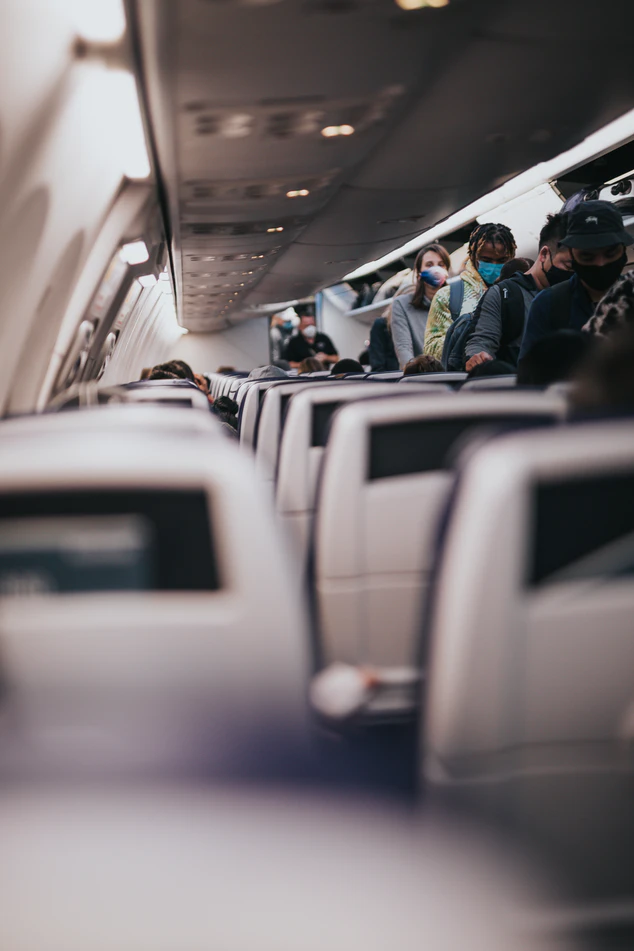 Nonostante il virus COVID-19, garantiamo maggiore flessibilità e sicurezza per rendere ottimale la vostra esperienza!

Garantiamo:
Profonda attenzione per la situazione sanitaria 
Focus su destinazioni sicure
Aggiornamento quotidiano con Paesi partner
Supporto costante agli stagisti
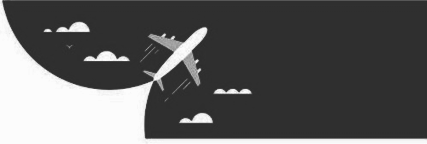 Che cosa stai aspettando?
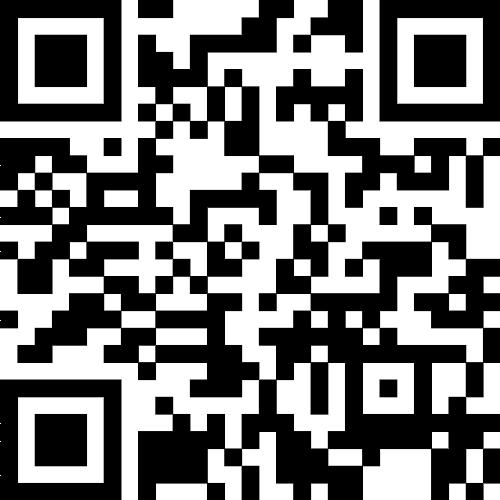 Inquadra il QR code oppure 
compila questo form e in 24h sarai ricontattato da un membro AIESEC che ti darà tutte le informazioni che cerchi!
http://bit.ly/GT-NapoliParthenope
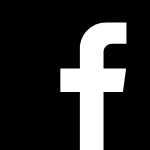 AIESEC  Italia
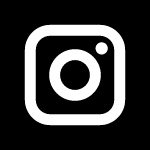 aiesecitalia
For more info send a mail to vivianna.zitani@aiesec.net
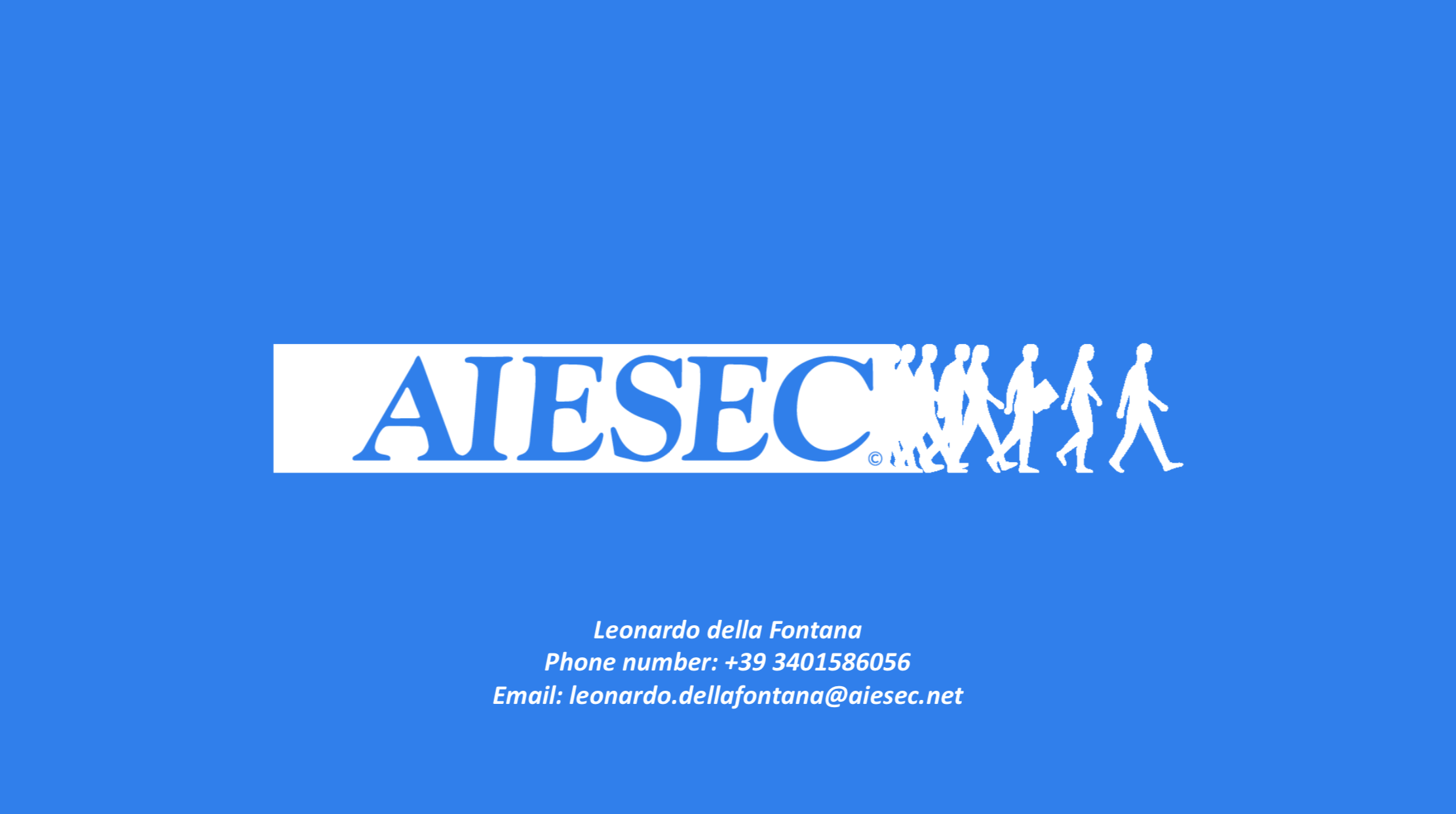 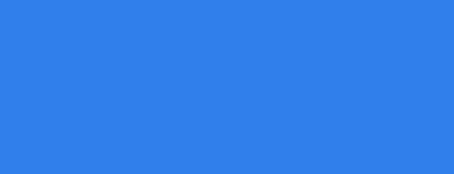